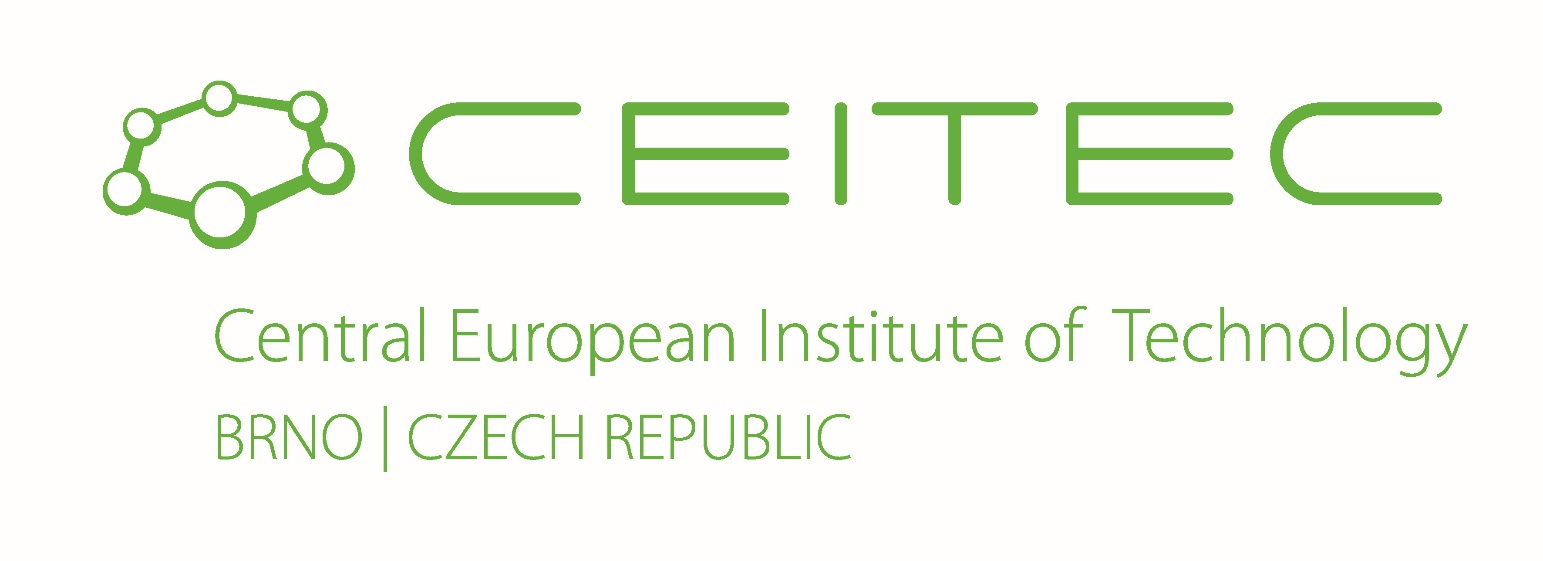 Modern Genomic Technologies  (LF:DSMGT01 )
Lecture 1 : NGS Overview
Vojta Bystry
vojtech.bystry@ceitec.muni.cz
Introduction to LF: DSMGT01
NGS data analysis for non-bioinformatics
Focus on experiment planning and result interpretation 

Introduction; NGS Overview
DNA resequencing
DNA resequencing
RNA-seq
RNA-seq
Chip-seq (CLIP-seq)
Everything else  + colloquium

The plan is open to change - (based on your suggestions and wishes)
2
What is NGS?
Next generation sequencing
New generation sequencing
HTP = High throughput 
Massively parallel sequencing
Contrast to Sanger sequencing
3
What is NGS?
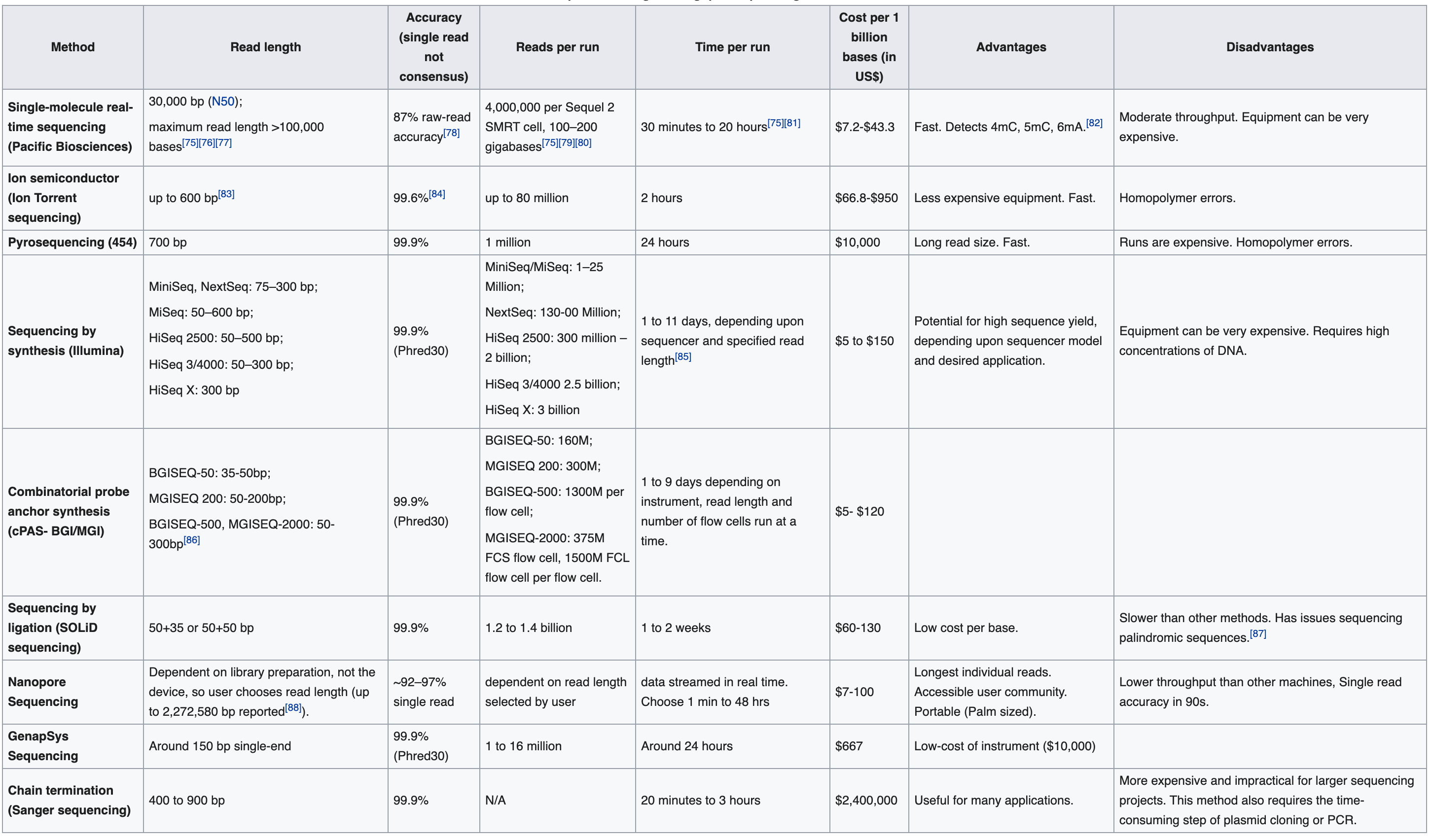 4
What is NGS?
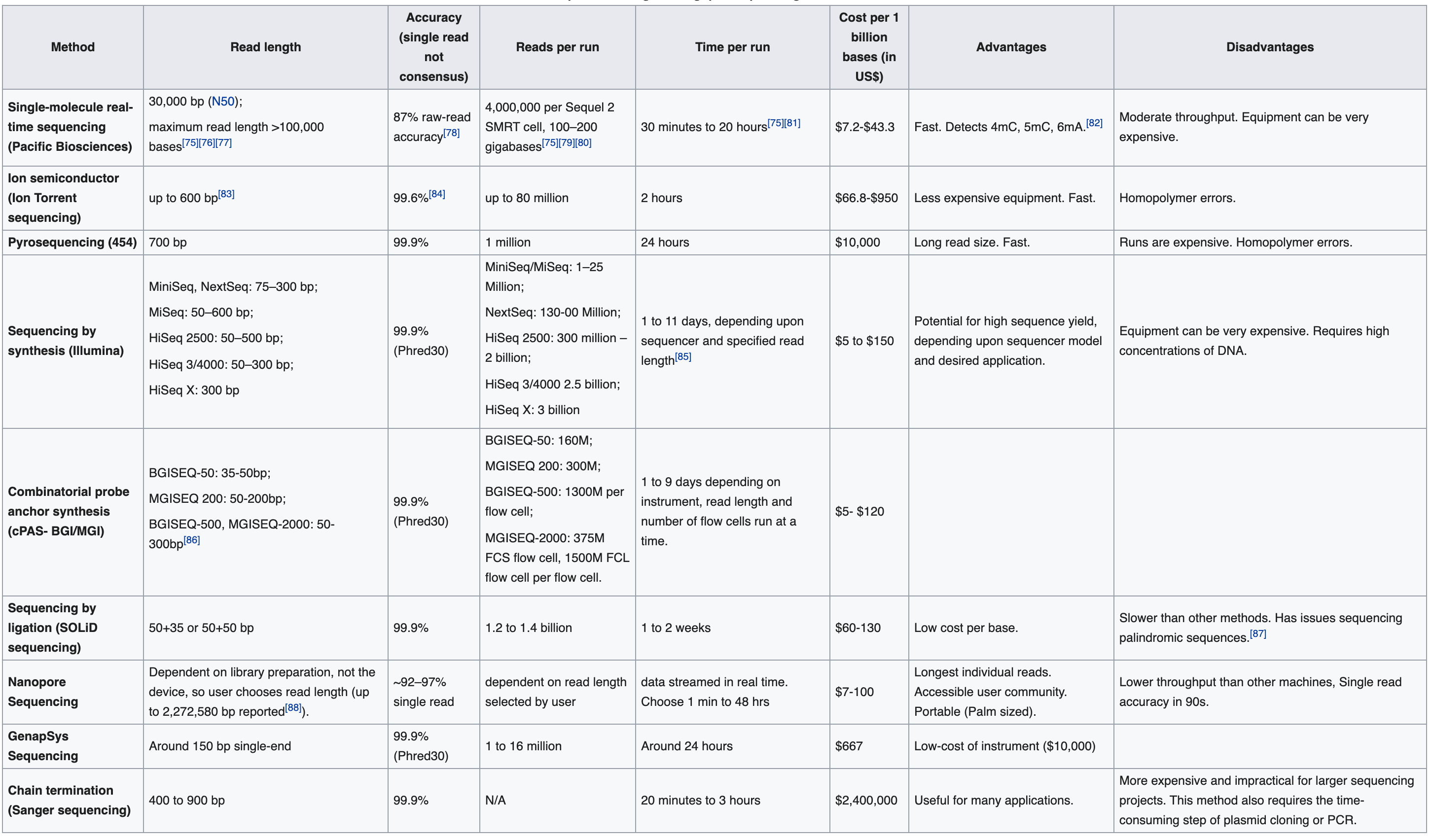 5
What is NGS?
Illumina – sequencing by synthesis
Oxford Nanopore – Nanopore sequencing
Pacific Bioscience - Single Molecule, Real-Time (SMRT)


Chinese are coming - BGI DNBSeq platforms
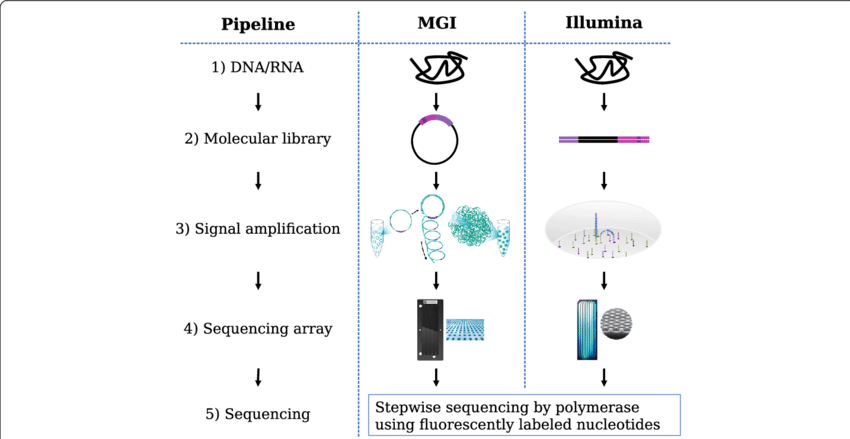 6
What is NGS?
Illumina – sequencing by synthesis
Oxford Nanopore – Nanopore sequencing
Pacific Bioscience - Single Molecule, Real-Time (SMRT)
7
Illumina – sequencing by synthesis
https://www.youtube.com/watch?v=fCd6B5HRaZ8
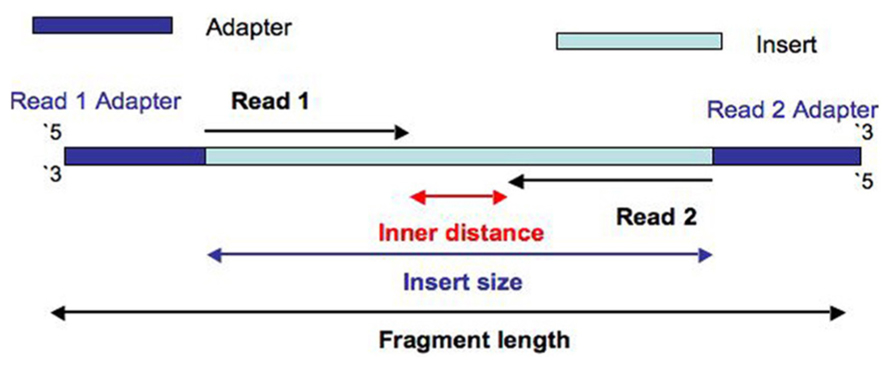 8
Raw data
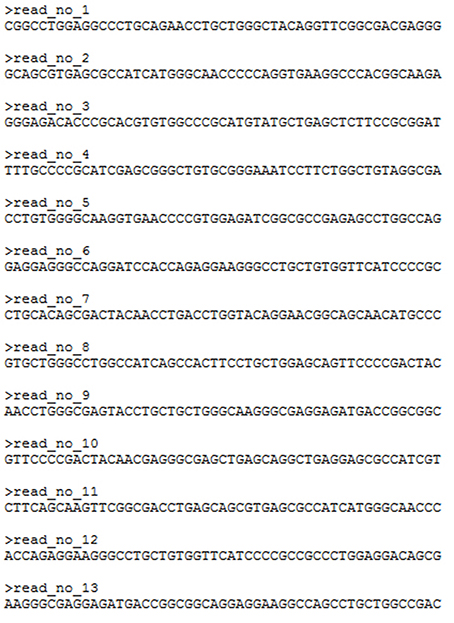 10^5 – 10^10 reads
75 – 300Bp
Could be pair-end
9
Basic workflow
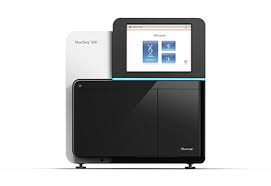 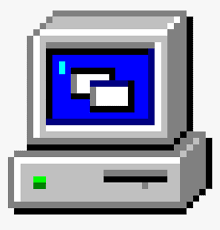 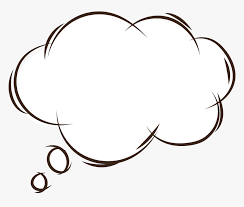 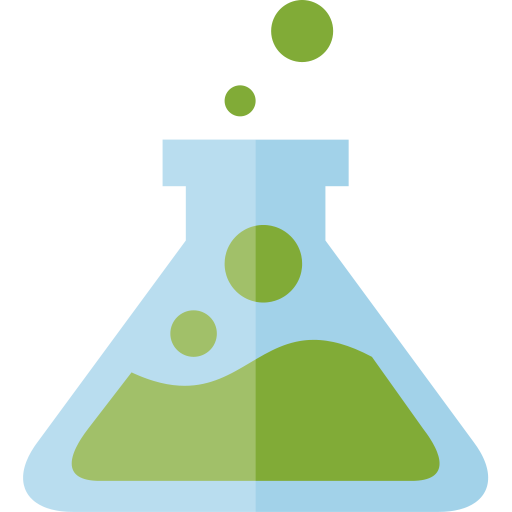 Experimental
design
Library 
preparation
Sequencing
Data analysis
10
Basic workflow
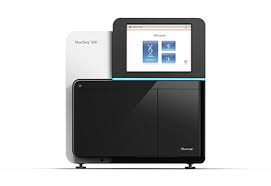 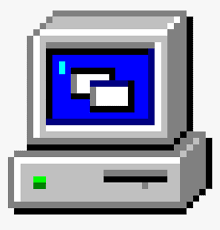 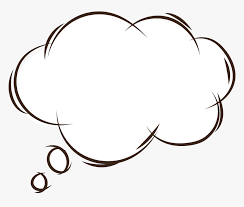 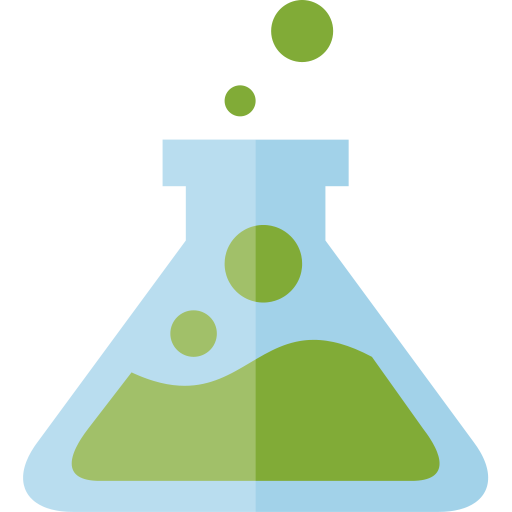 Experimental
design
Library 
preparation
Sequencing
Data analysis
Why we sequence
What we sequence
How we sequence
11
Basic workflow
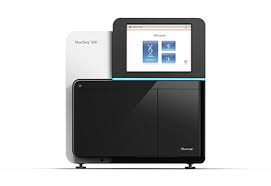 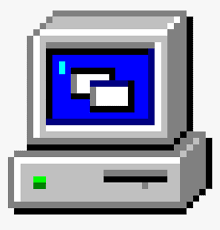 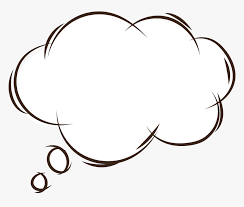 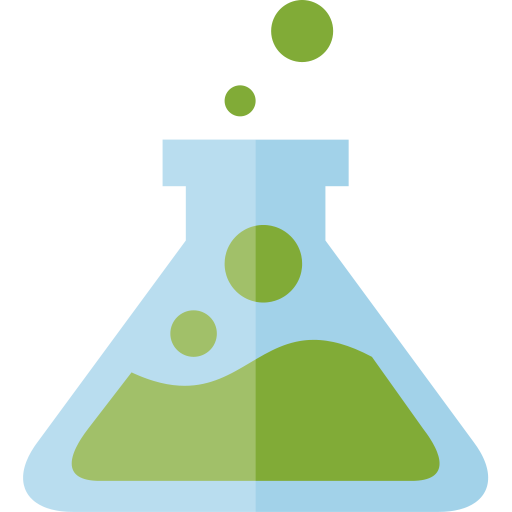 Experimental
design
Library 
preparation
Sequencing
Data analysis
Why we sequence
What we sequence
How we sequence
Consultation regarding data analysis is highly advisable.
12
NGS library preparation
DNA
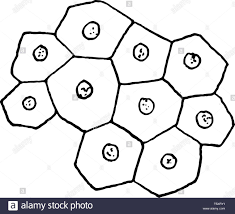 Select
some parts
RNA
Living material
13
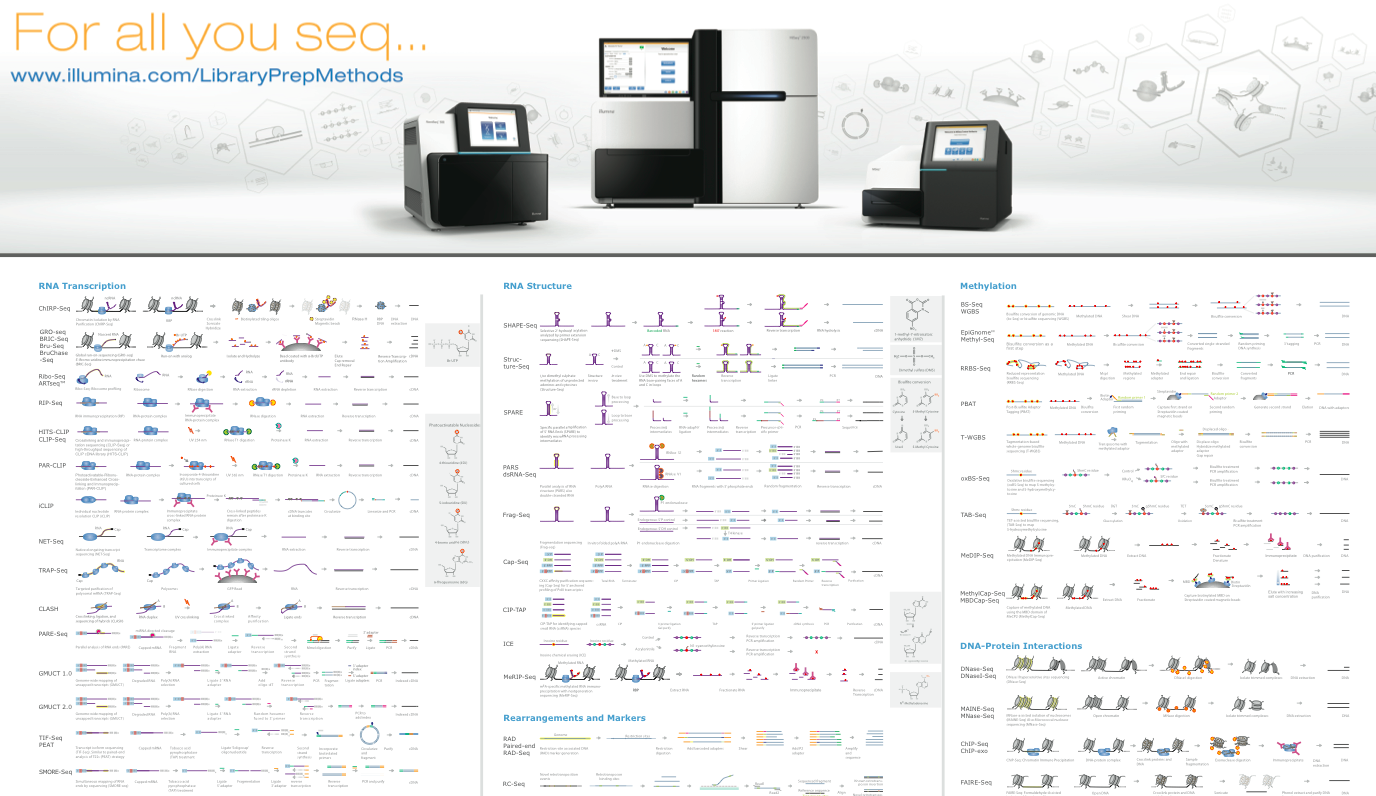 NGS library overview
14
NGS data analysis
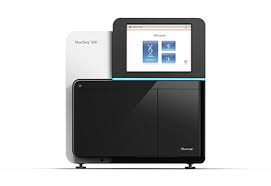 Raw data
.fastq
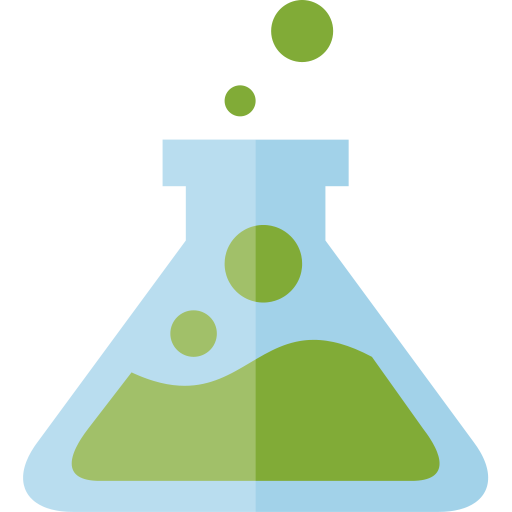 de-multiplexing
Experiment design
QC
Not ”classic” reference
Not known
reference
Genome/Transcriptome Reference Mapping
.bam
QC
Metagenomics
Reference assembly
Immunogenetic
VDJ-genes
CRISPR
sgRNA
Interaction
analysis
CHIP-seq
Expression analysis
RNAseq
Variant analysis
WES
Methylation
Bisulfide-seq
…
15
15
NGS data analysis
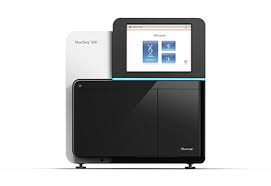 Raw data
.fastq
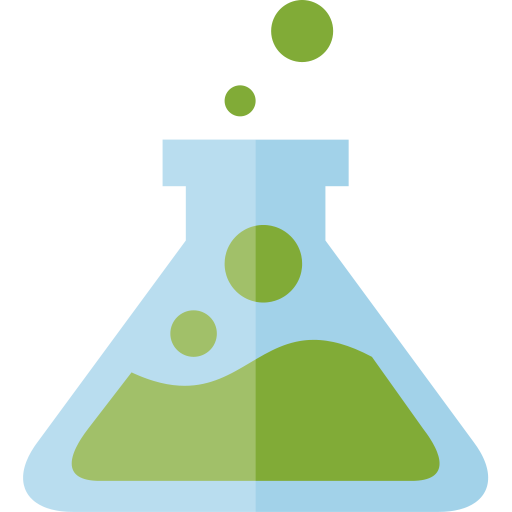 de-multiplexing
Experiment design
QC
Not ”classic” reference
Not known
reference
Genome/Transcriptome Reference Mapping
.bam
QC
Metagenomics
Reference assembly
Immunogenetic
VDJ-genes
CRISPR
sgRNA
Interaction
analysis
CHIP-seq
Expression analysis
RNAseq
Variant analysis
WES
Methylation
Bisulfide-seq
…
16
16
Metagenomics
Environmental statistics about populations
alpha, beta, gamma diversity
identify known bacterial species
eventually functional profiling
E.g. antimicrobial resistance genes 
Sequencing techniques
16S rRNA sequencing
Shotgun metagenomic sequencing
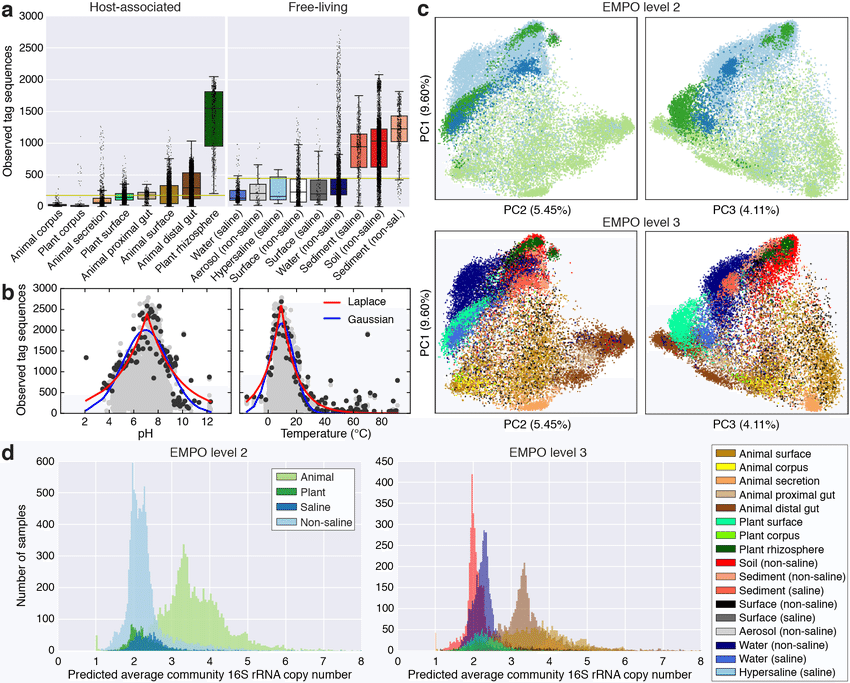 17
Metagenomics – 16S rRNA vs. Shotgun
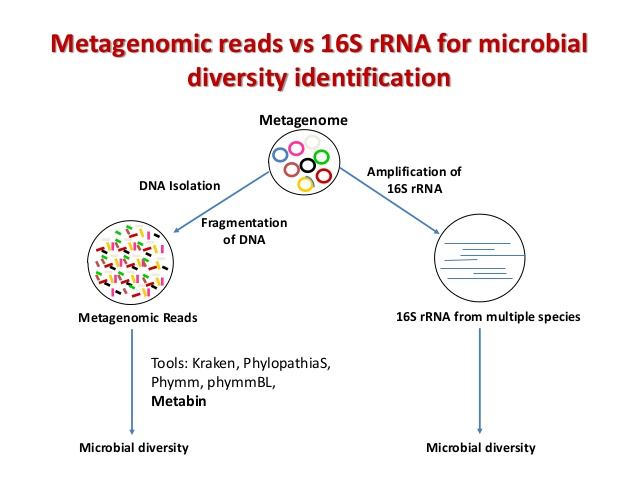 18
Metagenomics – 16S rRNA vs. Shotgun
Study Examples
Assessment of the bacterial microbiome of Amazonian soil
16S rRNA sequencing may provide more taxonomic resolution 
Changes in microbiome composition and antimicrobial gene carriage following fecal transplant
shotgun sequencing to assess both compositional and functional differences
Daily fluctuations in gut microbiome following 2 week dietary fiber intervention
shotgun sequencing to assess both compositional and functional differences
19
NGS data analysis
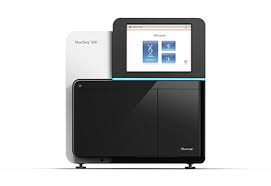 Raw data
.fastq
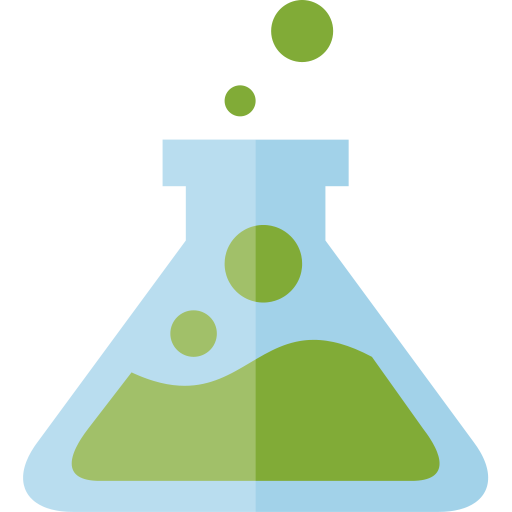 de-multiplexing
Experiment design
QC
Not ”classic” reference
Not known
reference
Genome/Transcriptome Reference Mapping
.bam
QC
Metagenomics
Reference assembly
Immunogenetic
VDJ-genes
CRISPR
sgRNA
Interaction
analysis
CHIP-seq
Expression analysis
RNAseq
Variant analysis
WES
Methylation
Bisulfide-seq
…
20
20
Reference Assembly
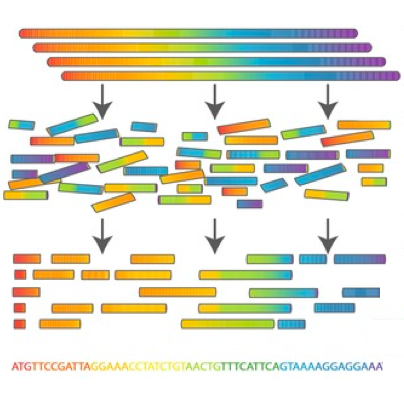 21
Reference Assembly
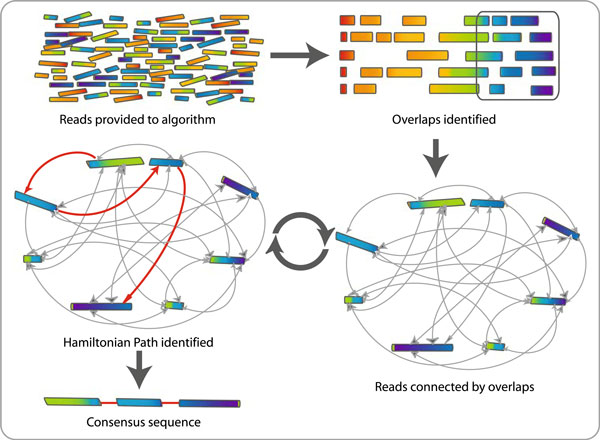 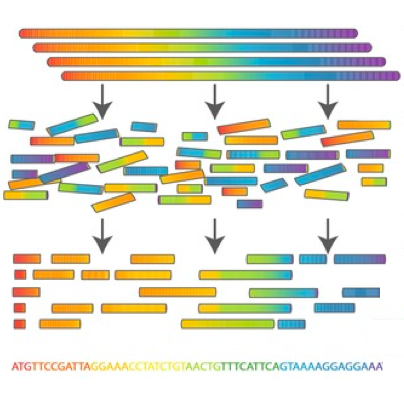 22
Reference Assembly
Genome – DNA – very hard and costly
Transcriptome – RNA
Multiple sequencing types highly beneficial
Pair-end
Long reads
Mate-pairs
Similar reference helpful – assembly by homology
23
NGS data analysis
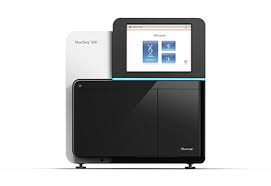 Raw data
.fastq
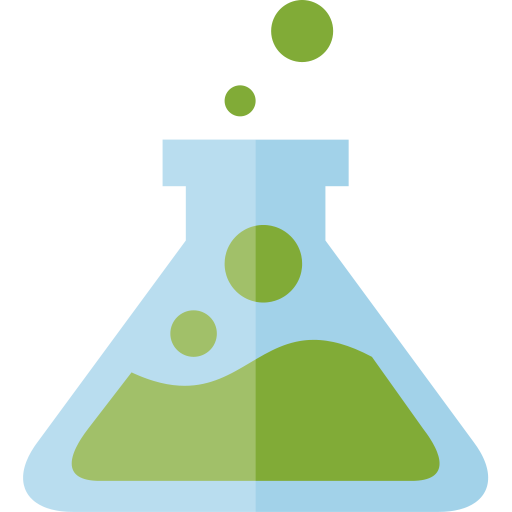 de-multiplexing
Experiment design
QC
Not ”classic” reference
Not known
reference
Genome/Transcriptome Reference Mapping
.bam
QC
Metagenomics
Reference assembly
Immunogenetic
VDJ-genes
CRISPR
sgRNA
Interaction
analysis
CHIP-seq
Expression analysis
RNAseq
Variant analysis
WES
Methylation
Bisulfide-seq
…
24
24
Immunogenetic
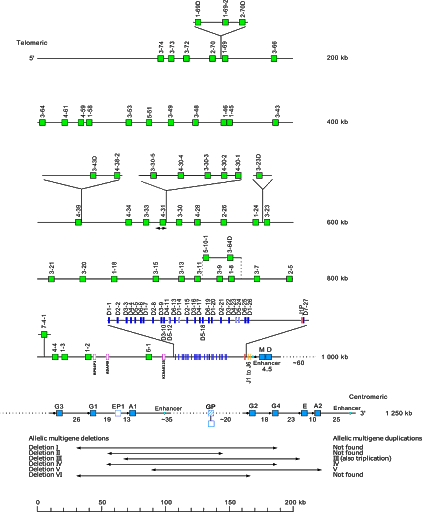 T-cell receptor , Immunoglobulin – (B-cell)
Gene rearrangement during cell maturation
VDJ recombination
25
Immunogenetic
T-cell receptor , Immunoglobulin – (B-cell)
Gene rearrangement during cell maturation
VDJ recombination
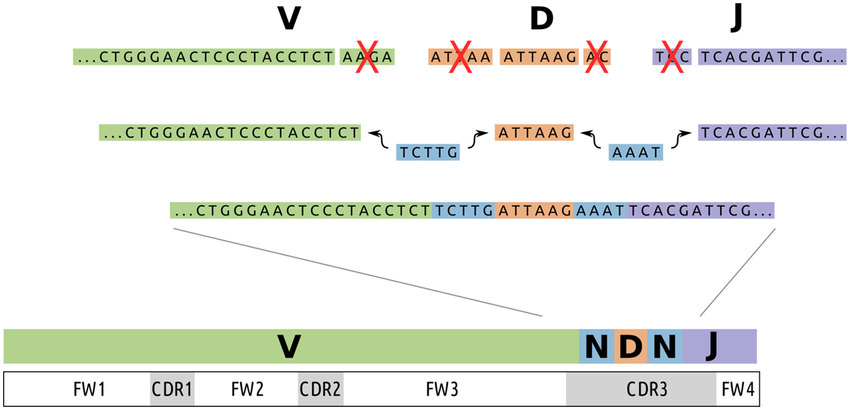 26
Immunogenetic
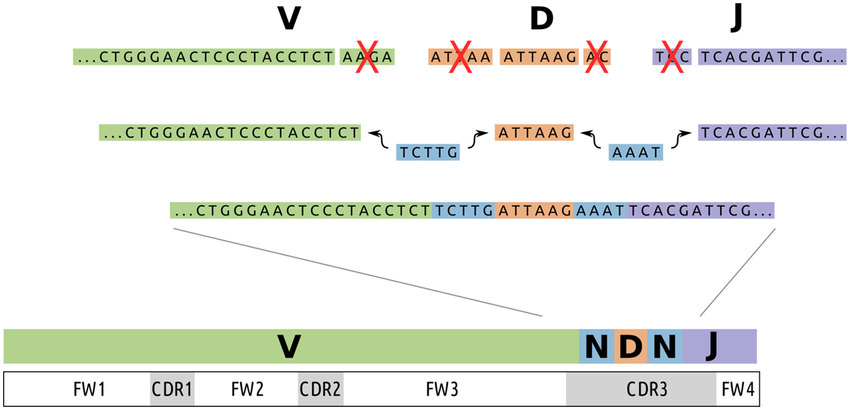 Different cell populations
Clonal studies
Repertoire usage
Main usage – blood malignancies (leukemias)
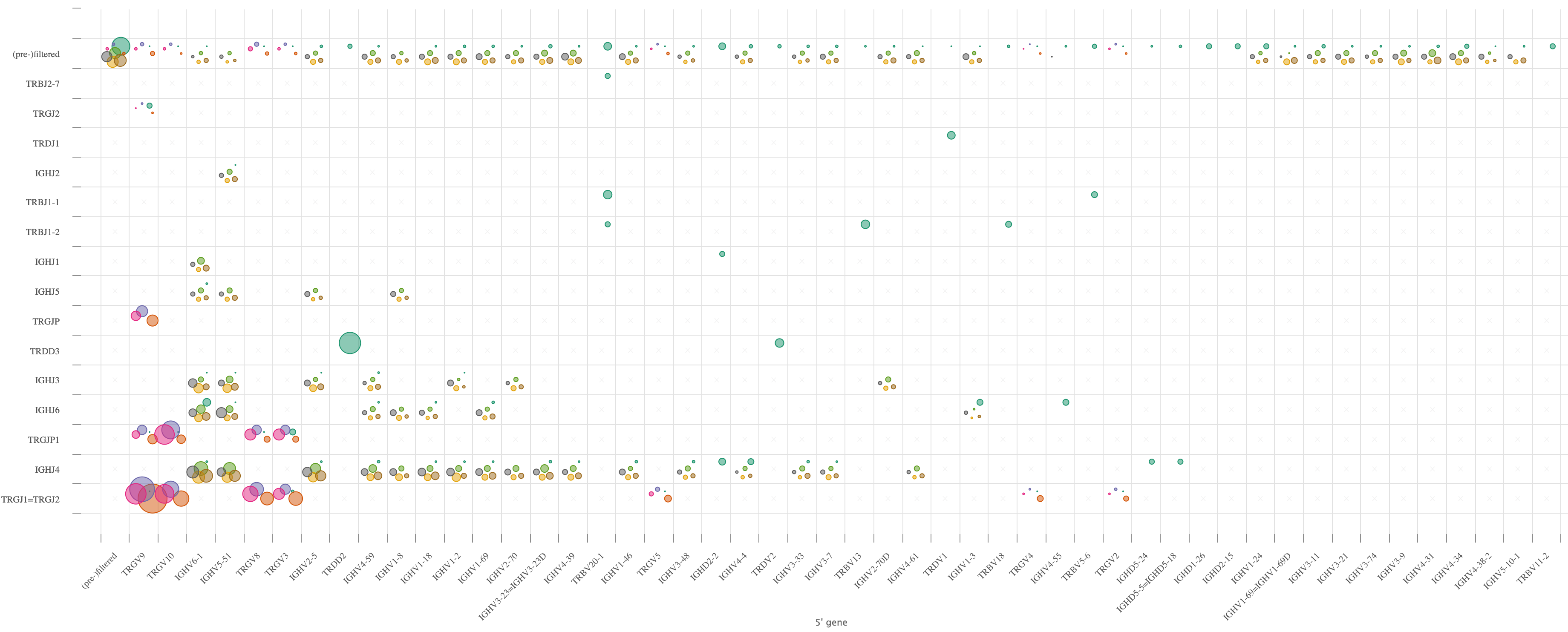 27
NGS data analysis
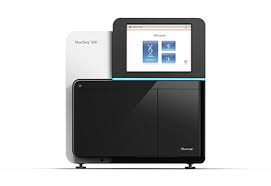 Raw data
.fastq
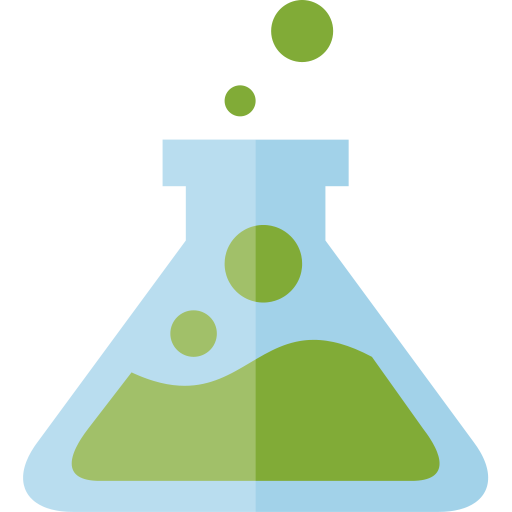 de-multiplexing
Experiment design
QC
Not ”classic” reference
Not known
reference
Genome/Transcriptome Reference Mapping
.bam
QC
Metagenomics
Reference assembly
Immunogenetic
VDJ-genes
CRISPR
sgRNA
Interaction
analysis
CHIP-seq
Expression analysis
RNAseq
Variant analysis
WES
Methylation
Bisulfide-seq
…
28
28
Genome-wide CRISPR-Cas9 knockout screens
Cas9 (CRISPR associated protein 9) is a protein which plays a vital role in the immunological defense of certain bacteria against DNA viruses
sgRNA libraries
Each sgRNA knockout specific gene
76,000 guide RNAs (sgRNAs) with four highly active guides per gene, targeting about 19,000 genes as well as non-targeting sgRNA controls
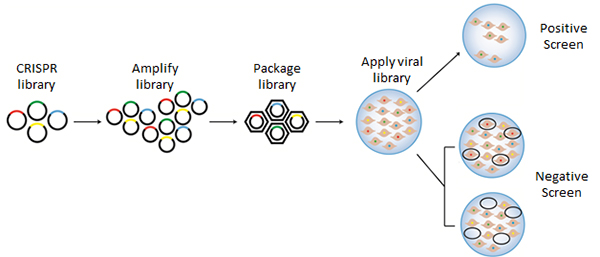 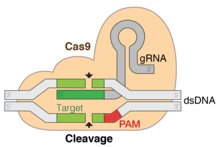 Lentivirus
29
Genome-wide CRISPR-Cas9 knockout screens
Screen selection + expansion/enrichment of surviving cells
NGS sequencing
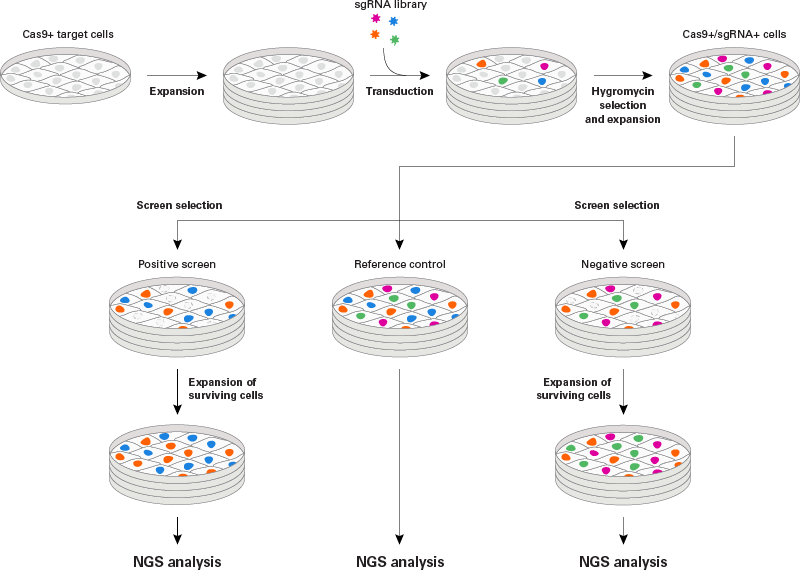 30
Genome-wide CRISPR-Cas9 knockout screens
NGS data analysis
Counting cells with different genes KD
Counting sgRNA fragments
Compare conditions
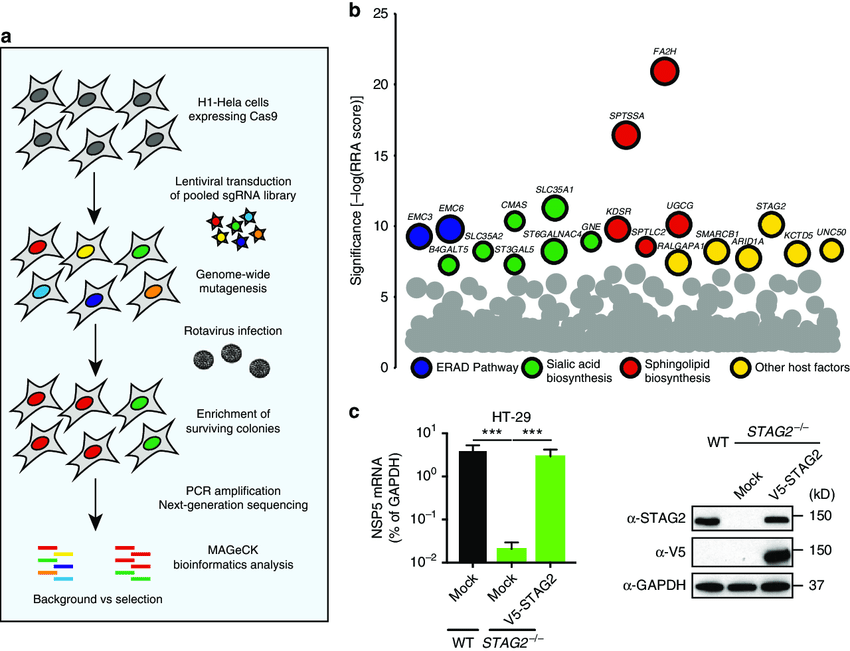 31
Genome-wide CRISPR-Cas9 knockout screens
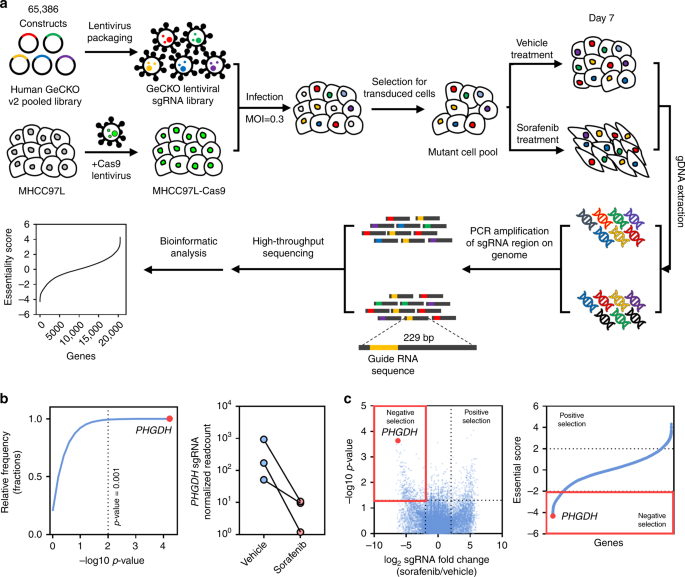 Example study
Wei, L., Lee, D., Law, CT. et al. Genome-wide CRISPR/Cas9 library screening identified PHGDH as a critical driver for Sorafenib resistance in HCC. 
Nat Commun 10, 4681 (2019). https://doi.org/10.1038/s41467-019-12606-7
32
NGS data analysis
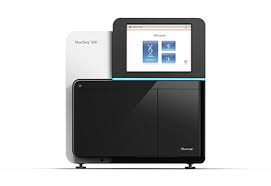 Raw data
.fastq
de-multiplexing
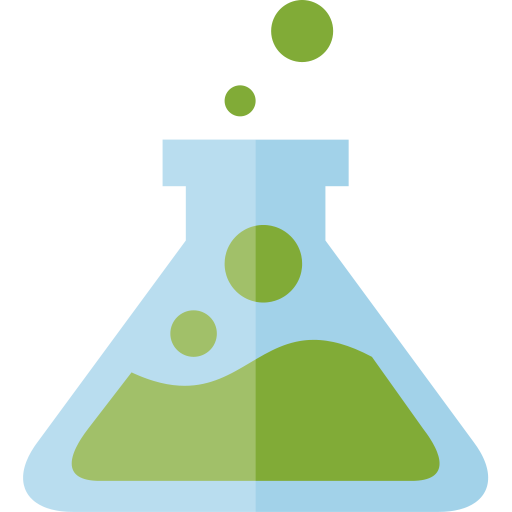 Experiment design
QC
Not ”classic” reference
Not known
reference
Genome/Transcriptome Reference Mapping
.bam
QC
Metagenomics
Reference assembly
Immunogenetic
VDJ-genes
CRISPR
sgRNA
Interaction
analysis
CHIP-seq
Expression analysis
RNAseq
Variant analysis
WES
Methylation
Bisulfide-seq
…
33
33
De-multiplexing
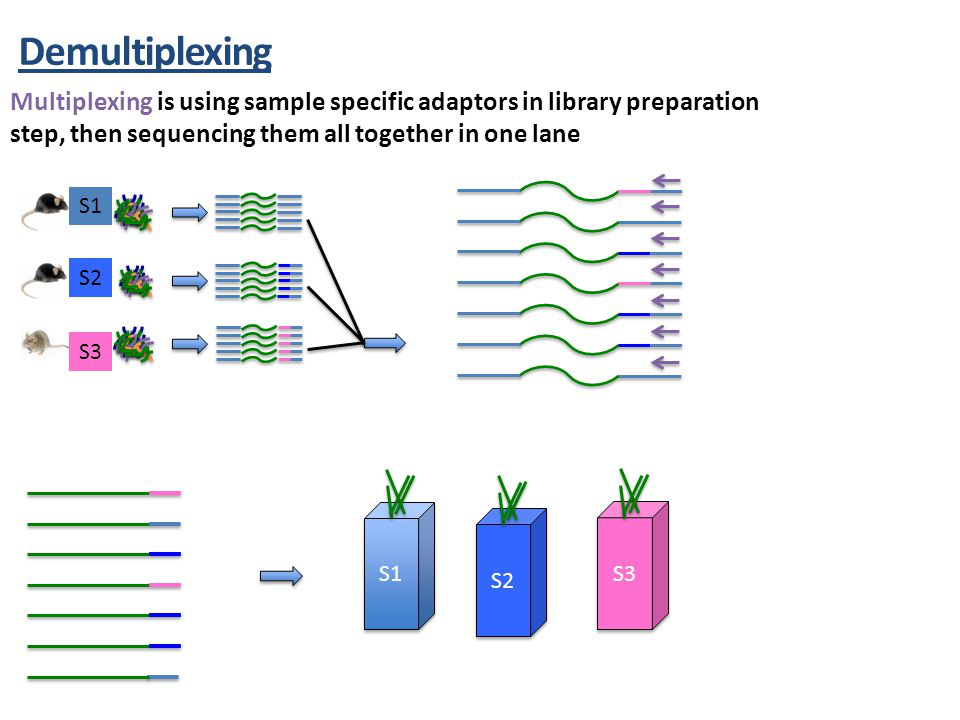 34
De-multiplexing
Bcl2fastq tool
Needs sample sheet with indexes
Number of barcode mismatches
Check undetermined
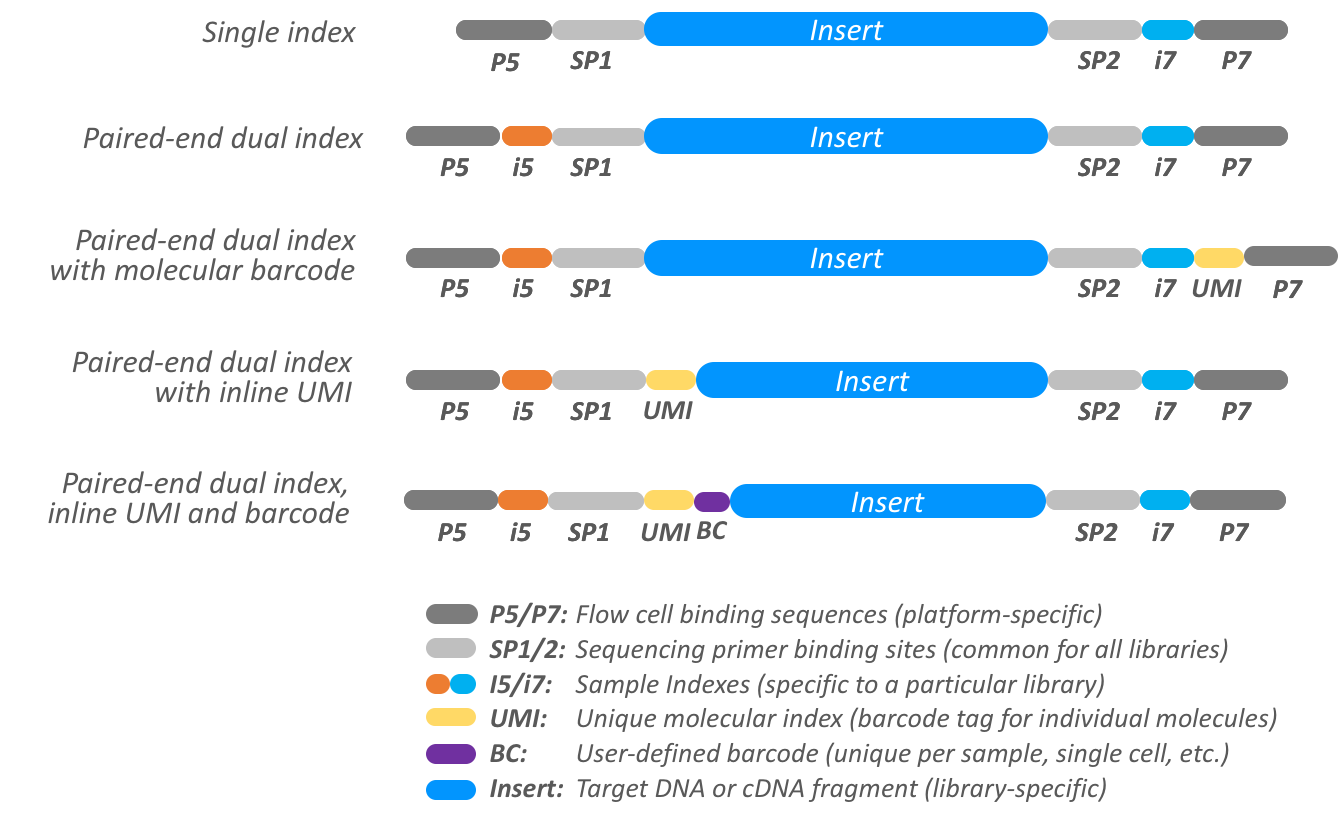 35
Primary data – fastq file
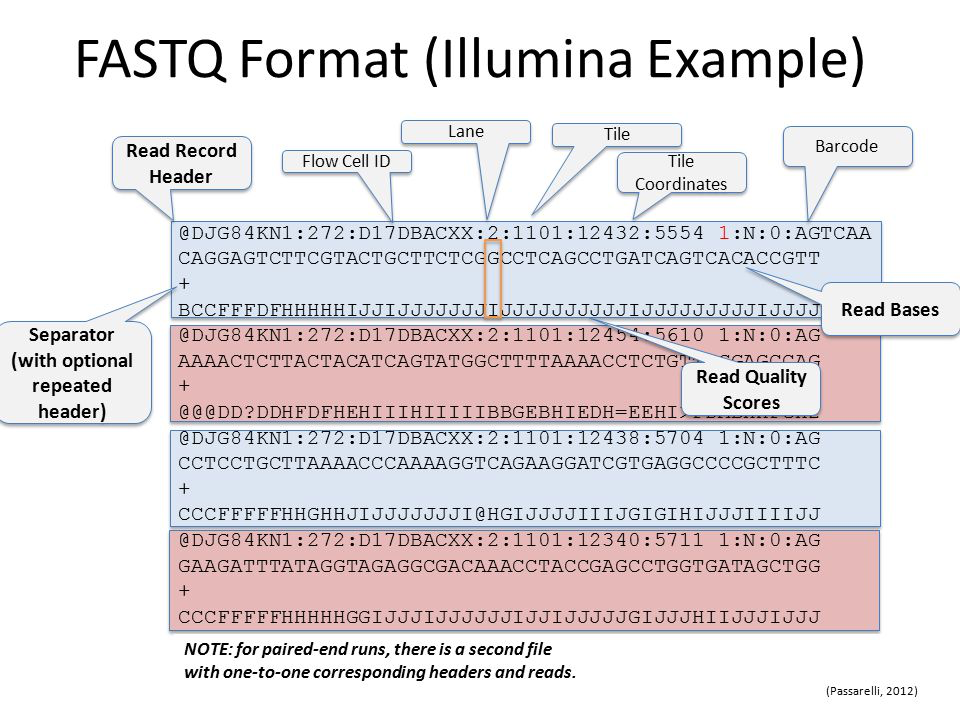 36
Fastq format - quality
Fastq - q stands for quality – coded phred score
CFFFFEFFGCEEGECFGGGGAFF87@E:++6C<++3:,8,33,,:,,,:,,:,,,
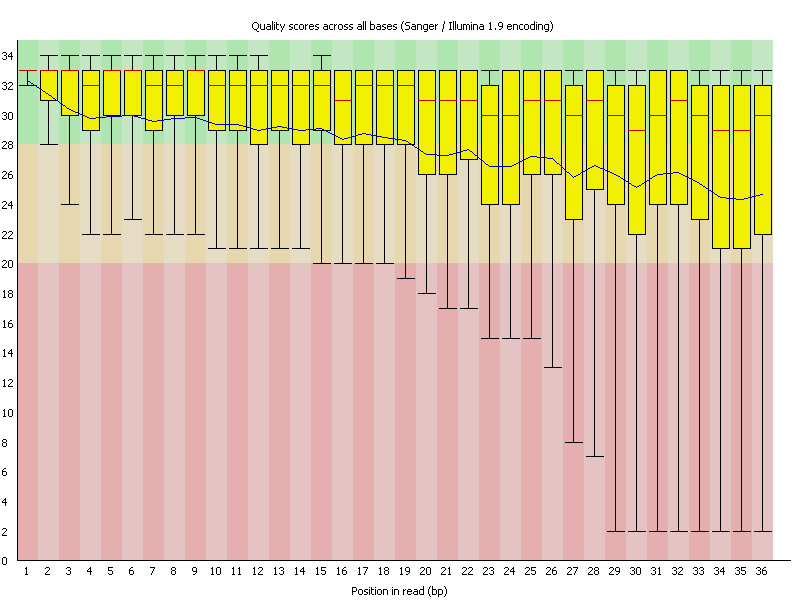 Very good for early problem detection
Reasonable for trimming and read filtering
RNA seq  - above phred score 5
37
Fastq – quality control
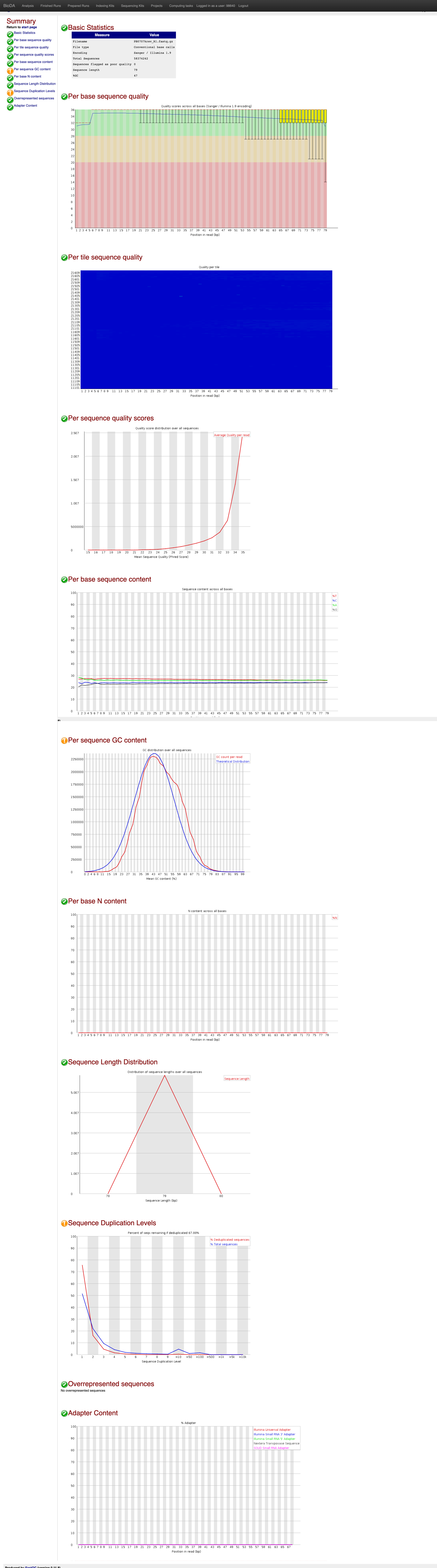 Fastqc - tool
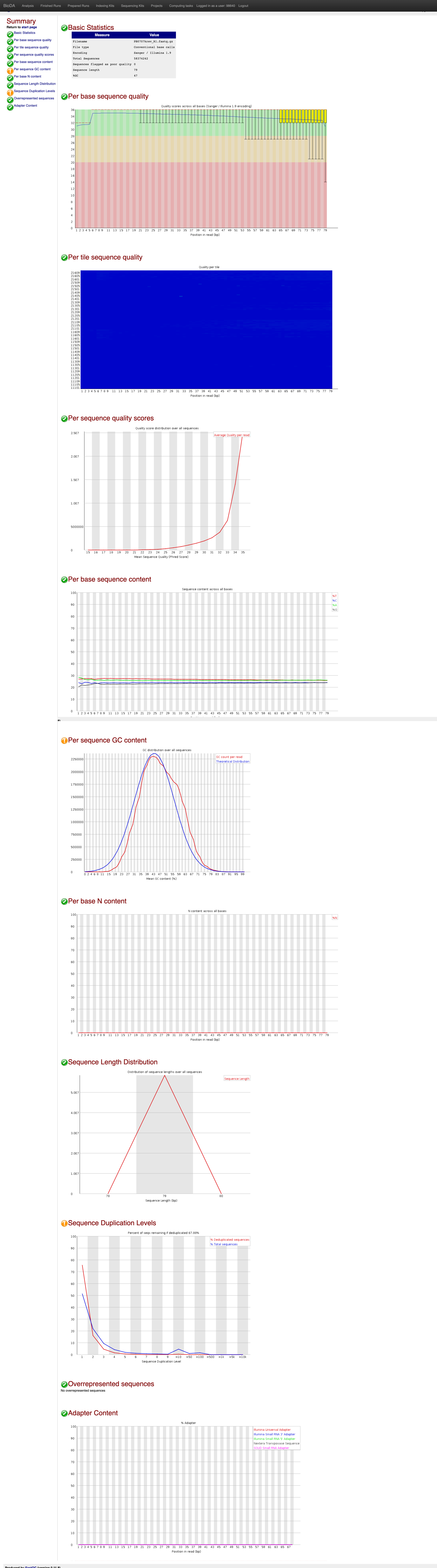 38
CEITEC
@CEITEC_Brno
Thank you for your attention!
Vojta Bystry
vojtech.bystry@ceitec.muni.cz
www.ceitec.eu
39